Acute coronary syndrome
Done by: assist. lec. Shaymaa hasan abbas
Case
A 58-year-old man arrives at the emergency department complaining of chest pain. The pain began 1 hour ago, during breakfast, and is described as severe, dull, and pressure-like. It is substernal in location, radiates to both shoulders, and is associated with shortness of breath. The patient vomited once. His wife adds that he was very sweaty when the pain began. The patient has diabetes and hypertension and takes hydrochlorothiazide and glyburide. His blood pressure is 150/100 mm Hg, pulse rate is 95 beats per minute, respiration is 20 breaths per minute, temperature 37.3°C (99.1°F), and oxygen saturation by pulse oximetry is 98%. The patient is diaphoretic and appears anxious. On auscultation, faint crackles are heard at both lung bases. The cardiac examination reveals an S4 gallop and is otherwise normal. The examination of the abdomen reveals no masses or tenderness. The ECG is shown in Figure 2–1.
What is the most likely diagnosis? 
  What are the next diagnostic steps? 
  What therapies should be instituted immediately?
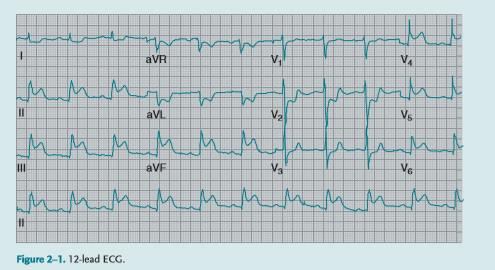 Summary: This is a 58-year-old man presenting with acute severe chest pain, diaphoresis, and dyspnea. The patient has a number of risk factors for underlying coronary heart disease and the history and physical examination are typical of an acute coronary syndrome (ACS). • 
Most likely diagnosis: Acute myocardial infarction. •
 Next diagnostic steps: Place the patient on a cardiac monitor, establish IV access, and obtain an electrocardiogram (ECG) immediately.  A chest x-ray and serum levels of cardiac markers should be obtained as soon as possible. •
Immediate therapies
Aspirin is the most important immediate therapy. Oxygen sublingual nitroglycerin, and morphin are also standard early therapies. 
Depending on the result of the ECG, emergency reperfusion therapy, such as thrombolysis, may be indicated. Intravenous β-blockers, IV nitroglycerin, low-molecular-weight heparin, and additional antiplatelet agents, such as clopidogrel, might also be indicated
Treatment
When ACS is suspected based on history, treatment should be started immediately. The patient should be placed on a cardiac monitor, IV access established, and an ECG obtained. 
Unless allergic, affected patients should be immediately given aspirin to chew (162 mg dose is common). Aspirin is remarkably beneficial across the entire spectrum of ACS.
 For example, in the setting of STEMI, the survival benefit from a single dose of aspirin is roughly equal to that of thrombolytic therapy (but with negligible risk or cost).
Other mainstays of initial treatment are oxygen, sublingual nitroglycerin, which decreases wall tension and myocardial oxygen demand, and morphine sulfate. Together with aspirin these three therapies make up the mnemonic “MONA,” which is said to “greet chest pain patients at the door.” Based on results of the initial ECG, therapy then progresses in one of two directions
ST-Elevation MI
When the ECG reveals STEMI and symptoms have been present for less than 12 hours, immediate reperfusion therapy is indicated. 
Optimally, total ischemic time should be limited to less than 120 minutes. There are two ways to achieve reperfusion: primary PCI (angioplasty or stent placement) and thrombolysis. The choice is largely determined by the capabilities of the hospital.
Primary PCI is the treatment of choice when it can be performed rapidly by an experienced cardiologist. The standard “door-to-balloon time” goal is 90 minutes.
 Compared to thrombolysis, PCI leads to lower 30-day mortality (4.4% vs 6.5%), nonfatal reinfarction rate (7.2% vs 11.9%), and fewer hemorrhagic strokes.
Administration of low molecular-weight heparin and a glycoprotein IIB/IIIA inhibitor prior to PCI reduces the risk of reinfarction.
When PCI is not an option, intravenous thrombolytic agents may be used to achieve reperfusion.
 Studies of thrombolytic therapy versus placebo for STEMI show an absolute mortality reduction of roughly 3%. 
The benefit of thrombolysis is greatest when treatment is begun within 4 hours, and benefit approaches that of primary PCI when thrombolytics are begun within 30 minutes. However, benefit extends out to 12 hours. 
Adjunctive antithrombotic therapy with unfractionated or low-molecular-weight heparin is required with most thrombolytic agents. Table 2–6 lists other measures, in addition to aspirin and reperfusion therapy, that reduce mortality after MI.
Table 2–6  •  THERAPIES OF PROVEN BENEFIT FOR MI
Aspirin (162 mg, chewed immediately, then continued daily for life) 
Primary percutaneous coronary intervention (angioplasty or stenting the blocked artery)
 Thrombolysis (if primary PCI not available; most regimens require heparin therapy)
 β-blockers (immediate IV use and started orally within 24 h; if no contraindications then continued daily)
 Angiotensin-converting enzyme inhibitor (started within 1-3 d, continued for life) 
Cholesterol-lowering drugs (started within 1-3 d and continued daily for life) 
Enoxaparin (dosage given prior to thrombolysis or PCI, for patients less than 75 y of age) 
Clopidogrel (75 mg daily with or without reperfusion therapy)
Unstable Angina/Non-ST Elevation MI
Cases of ACS lacking ECG criteria for reperfusion fall into the UA/NSTEMI category. The approach to therapy for UA/NSTEMI tends to be graded, based on ECG findings, cardiac marker results, TIMI risk score, and whether the patient is likely to undergo early angiography and PCI. 
Aspirin and nitroglycerin constitute the minimum therapy.
 Morphine is added when chest discomfort continues despite nitroglycerin therapy.
 B-blockers, such as IV metoprolol, are usually added in cases presenting with hypertension or tachycardia. While the mortality benefit of chronic β-blocker therapy after MI is well established, in the acute setting, β-blockers should be used with caution because they can place certain patients at risk for cardiogenic shock, such as those presenting with signs of heart failure.
Unstable Angina/Non-ST Elevation MI
In high-risk patients, a more aggressive approach to halting the thrombotic process is taken, by adding low-molecular-weight heparin and oral clopidogrel, an antiplatelet agent. Patients are considered to be high risk if there are ischemic ECG changes, elevated cardiac markers, or if the TIMI risk score is 3 or greater. 
Intravenous glycoprotein IIB/IIIA inhibitors, an even more potent and expensive type of antiplatelet drug, are reserved for the subset of high-risk patients who will undergo early angiography and PCI, in whom these agents have been shown to reduce subsequent CHD morbidity
In the past, angiography was often postponed for a number of days or weeks following an episode of ACS. However, recent studies have shown that an early invasive strategy, where high-risk patients with UA and NSTEMI are taken for angiography and PCI within 24 to 36 h, has slightly superior efficacy to medical therapy and delayed angiography. 
An early invasive strategy is indicated for any of the following: refractory angina, hemodynamic instability, signs of heart failure, ventricular tachycardia, ST depressions on ECG, or elevated cardiac enzymes. Like primary PCI for STEMI, whether an early invasive strategy is chosen often depends on hospital resources and cardiology expertise
SECONDARY PREVENTION
Risk factors, including hypertension and diabetes, should be optimized. Prior o discharge, all patients should leave the hospital on an evidence-based medical regimen to help prevent recurrent events and death. 
High-dose statins, such as atorvastatin 80 mg daily, have been shown to be more effective than low-dose statins, even if their LDL (low-density lipoprotein) cholesterol is already low as statins have beneficial pleiotropic effects aside from lowering cholesterol. 
All patients with a history of ACS should have a lifelong LDL goal of <70 mg/dL (milligrams per deciliter). 
Patients should also be prescribed antiplatelet agents such as aspirin 81 mg  daily for life and an ADP inhibitor for at least a year
SECONDARY PREVENTION
Beta-blockers and angiotensin converting enzyme inhibitors (ACEIs) should be employed to minimize ventricular remodeling and development of heart failure.
 Angiotensin receptor blockers (ARBs) can be used in those intolerant to ACEIs. These medications are particularly important in patients with an impaired ejection fraction. 
Eplerenone, an aldosterone antagonist, also reduces morbidity and mortality in post-infarct patients with an EF < 40%, even when added in combination with a ACEI (or ARB) and beta-blocker.
 After STEMI, all patients are at an increased risk of sudden cardiac death. This is particularly true for patients with a depressed ejection fraction (EF), and thus an implantable cardioverter defibrillator (ICD) should be offered to patients whose EF remains depressed (EF < 35%) 40 days after the infarct event.
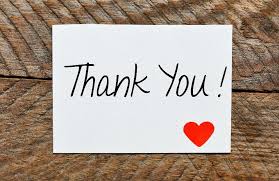